A Chaplain Led Support Group
The story of Care for the Caregiver Group…

Sage Olnick, MDiv, RN
Madeline Leong, MD
Financial Disclosures/Unapproved Use
We have no financial relationships with a commercial entity that is relevant to the content of this presentation.

 We will not reference unlabeled or unapproved uses of drugs or other products.
OBJECTIVES
By the conclusion of this talk, you will be able to:
 Define palliative care and its benefits
 Recall the literature behind clinician support groups
 Understand the history and format of a chaplain-led support group
[Speaker Notes: In this talk, I will be comparing some benefits  of palliative care to  interventions we commonly use e think (and sometimes or often are beneficial that we use routinely).]
Outline
Part 1: What is Palliative Care?
Part 2: Preventing Burnout: A Review of the Literature
Part 3: A Chaplain-Led Support Group
What is Palliative Care?
[Speaker Notes: Better QOL and mood
Reduced use of life sustaining treatment near death
Earlier hospice referrals
Care more consistent with patient preference
Improved bereavement outcomes for family
Improved survival
Patients want the truth about their prognoses]
What is Palliative Care?
Serious illness
 Symptom relief 
 Improve QOL
 Any age/stage
 With curative therapies
[Speaker Notes: specialized medical care for people with serious illnesses,  focused on providing patients with relief from the symptoms, pain, and stress of a serious illness—whatever the diagnosis.  The goal is to improve quality of life for both the patient and the family.  Palliative care is provided by a team of doctors, nurses, and other specialists who work together with a patient's other doctors to provide an extra layer of support. It is appropriate at any age and at any stage in a serious illness and can be provided along with curative treatment.”]
PRIMARY PC
Integration - daily practice

 Basic 
 Pain, symptom management
 Discussions
SECONDARY PC
Refractory symptoms


 Conflict resolution


 Addressing near futility
PC vs HOSPICE
[Speaker Notes: There are some key differences between palliative care and hospice. PC include:…]
BENEFITS
American Cancer Society Cancer Action Network
10
[Speaker Notes: Better QOL and mood
Reduced use of life sustaining treatment near death
Earlier hospice referrals
Care more consistent with patient preference
Improved bereavement outcomes for family
Improved survival]
BENEFITS
American Cancer Society Cancer Action Network
[Speaker Notes: emotional/spiritual support
information/communication
care at time of death
access to services in community]
BENEFITS
Support

Information / Communication

Access
Symptoms 

 Survival	

 Cost

 Hope
Casarett et al., J Am Geriatr Soc 2008; 56:593-99.    Temel et al, NEJM 2010; 363; 8:733-742.   Higginson et al, Lancet 2014; 2:979-987
[Speaker Notes: Emotional/spiritual support
Information/communication
Care at time of death
Access to services in community
Better symptom management
Many live longer
Cost savings in multiple studies

Higginson-  53 to breathlessness support service and 52 to usual care- COPD, ILD, cancer, chronic heart failure, and motor neuron disease.  6 weeks- interview- QOL and function.  16% higher QOL and function; less depression, lower SOB at exertion.  Survival for]
Preventing Burnout: A Review of the Literature
Madeline Leong, MD
Assistant Professor, Palliative Care
Johns Hopkins School of Medicine
mkunsbe1@jhmi.edu
Outline
Introduction
Definition of terms
Three papers
Interdisciplinary moral distress survey
A doctors’ support group
Balint groups
Conclusion



Disclosures: none
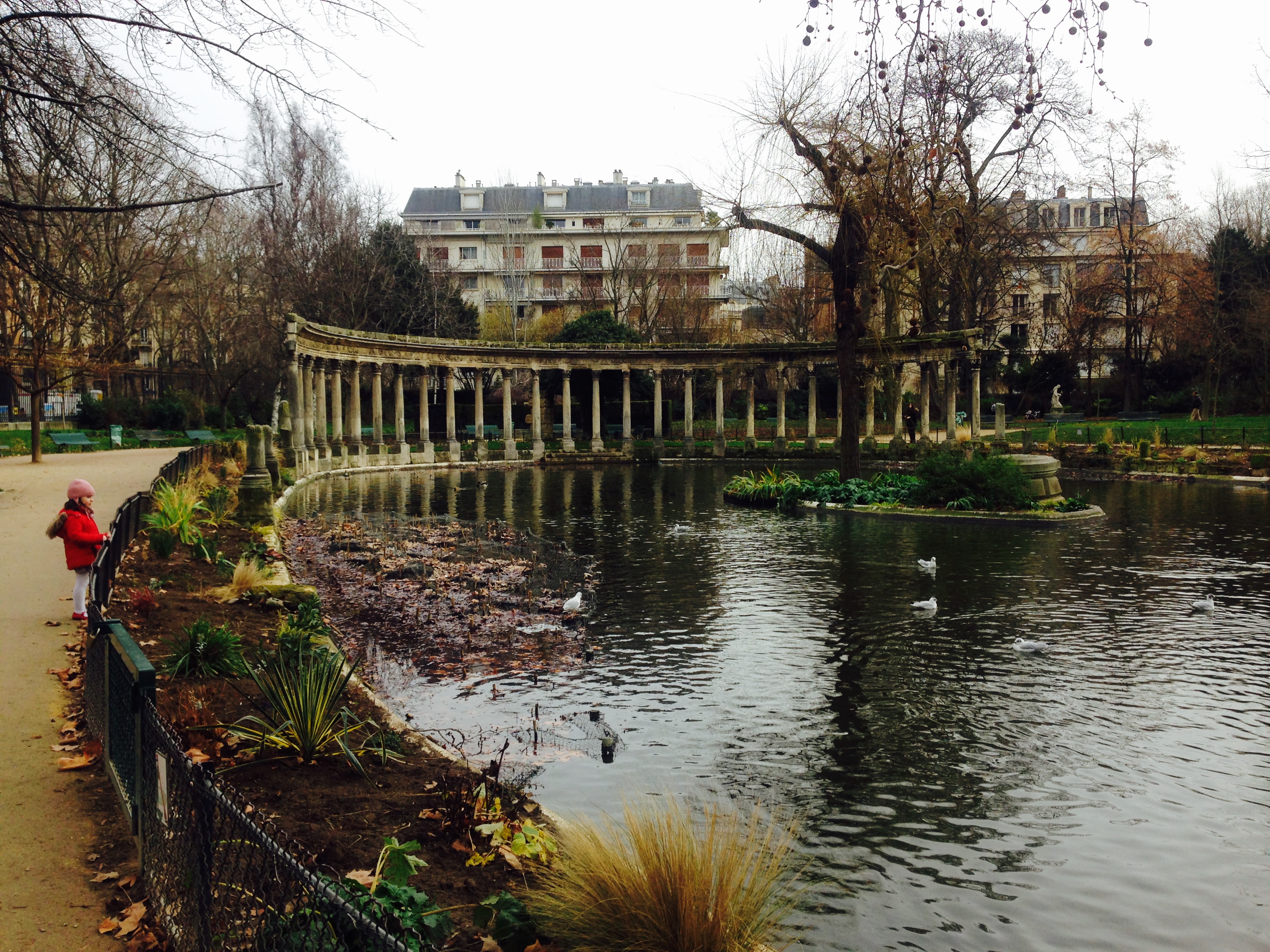 The Problem
Moral distress
Compassion fatigue
Burnout
Primary traumatic stress
The Problem
Moral distress
Compassion fatigue
Burnout
Primary traumatic stress
Moral Distress
Moral distress: “when one knows the right thing to do, but institutional constraints make it nearly impossible to pursue the right course of action”
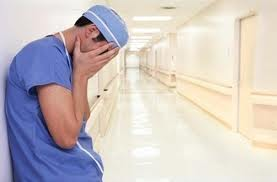 [Speaker Notes: http://www.medscape.com/viewarticle/562718_2]
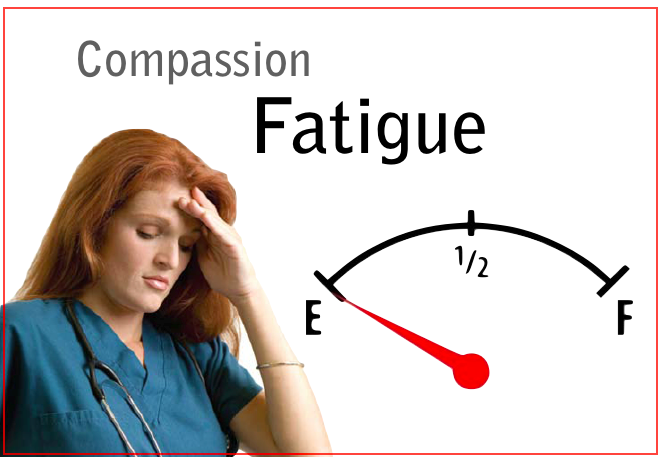 Compassion Fatigue
“The emotional residue or strain of exposure to working with those suffering from the consequences of traumatic events.”
Differs from, but can co-exist with burnout
[Speaker Notes: http://www.stress.org/military/for-practitionersleaders/compassion-fatigue/]
Burnout
“Cumulative process marked by emotional exhaustion and withdrawal associated with increased workload and institutional stress, NOT trauma-related”
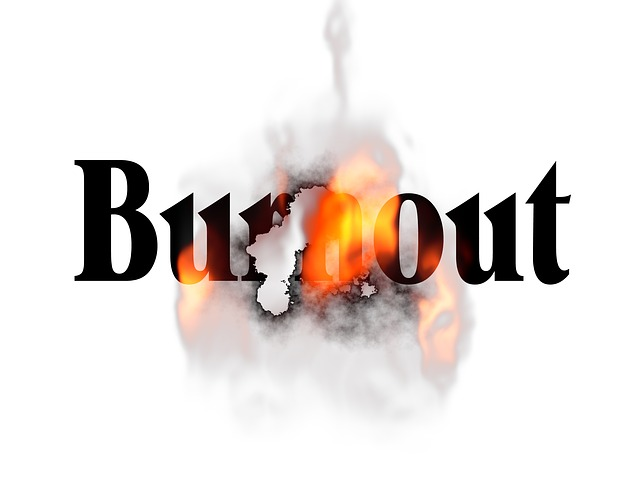 [Speaker Notes: http://www.stress.org/military/for-practitionersleaders/compassion-fatigue/]
Burnout (II)
“. . . defined as a ‘progressive loss of idealism, energy, and purpose experienced by people in the helping professions as a result of the conditions of their work.’  It is further defined by 3 key characteristics: physical and emotional exhaustion, cynicism, and inefficacy.”
“In clinicians working with seriously ill cancer patients, the rates of all 3 characteristics of burnout are high with up to 69% of oncologists experiencing emotional exhaustion, 10% to 25% of oncologists experiencing depersonalization which is a form of cynicism, and 33% to 50% of oncologists and palliative care physicians reporting inefficacy.”
Sanchez-Reilly S, Morrison LJ, Carey E, Bernacki R, O'Neill L, Kapo J, Periyakoil VS, Thomas Jde L. Caring for oneself to care for others: physicians and their self-care. J Support Oncol. 2013 Jun;11(2):75-81. PubMed PMID: 23967495; PubMed Central PMCID: PMC3974630.
Primary Traumatic Stress
“Primary stressors are those inherent in the extreme event, such as what was immediately experienced or witnessed”
[Speaker Notes: http://www.stress.org/military/for-practitionersleaders/compassion-fatigue/]
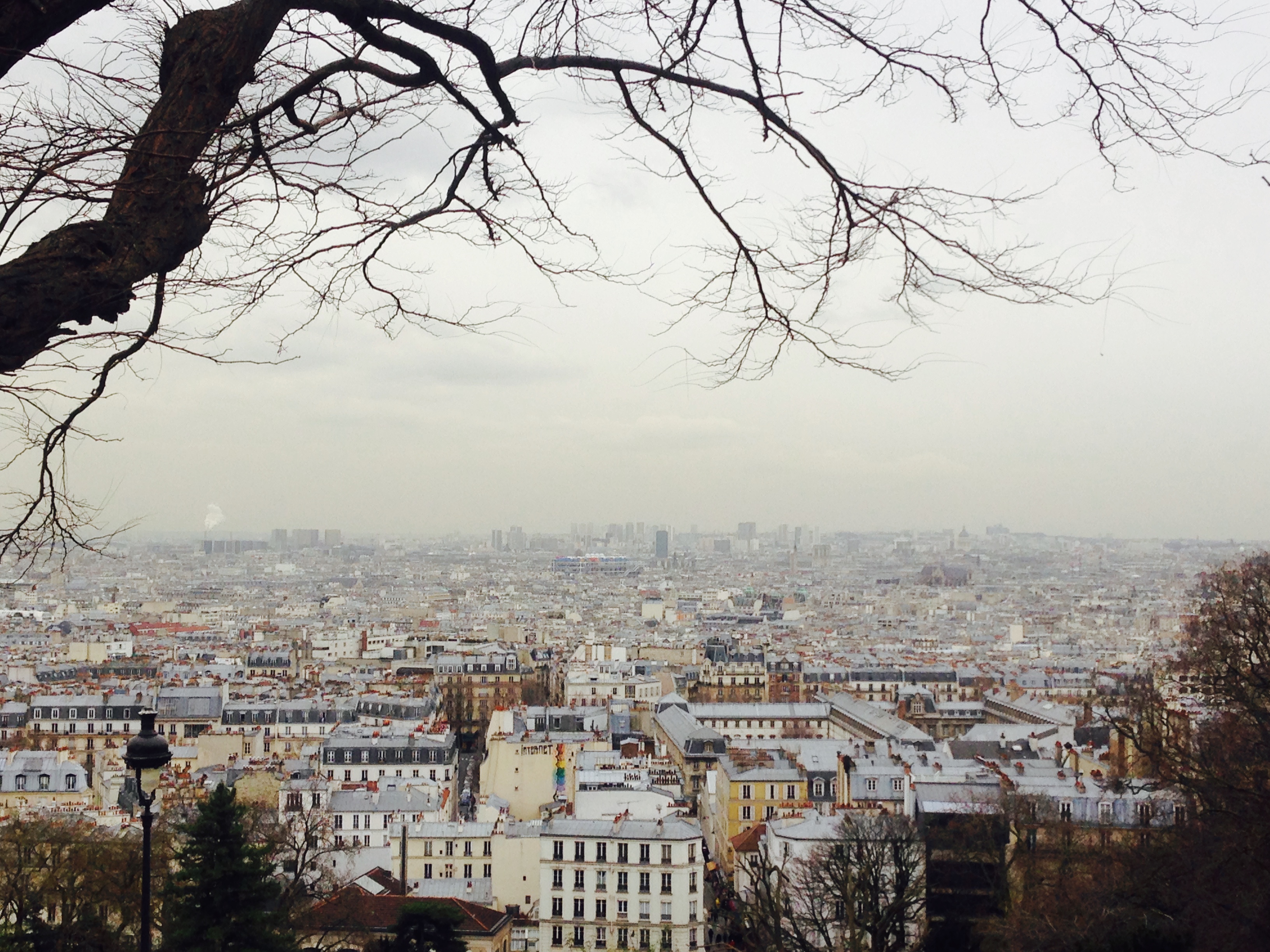 THREE PAPERS
First Paper: Moral Distress
Allen R, Judkins-Cohn T, deVelasco R, Forges E, Lee R, Clark L, Procunier M. Moral distress among healthcare professionals at a health system. JONAS Healthc Law Ethics Regul. 2013 Jul-Sep;15(3):111-8; quiz 119-20.
Moral Distress
Moral Distress Scale-Revised
21 questions
Likert scale (0 to 4)
A “composite score” or “actual moral distress” is calculated; range 0-336
 Validated
A cross-sectional, descriptive, comparative survey
523 adult and pediatric physicians
1794 adult and pediatric nurses, SWs/CMs, and RTs
12-16% response rate
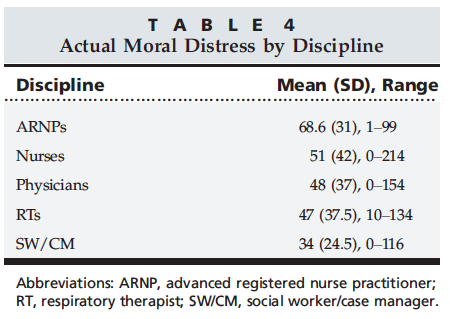 [Speaker Notes: Out of 336  this is 64% (high); range was 10-20%]
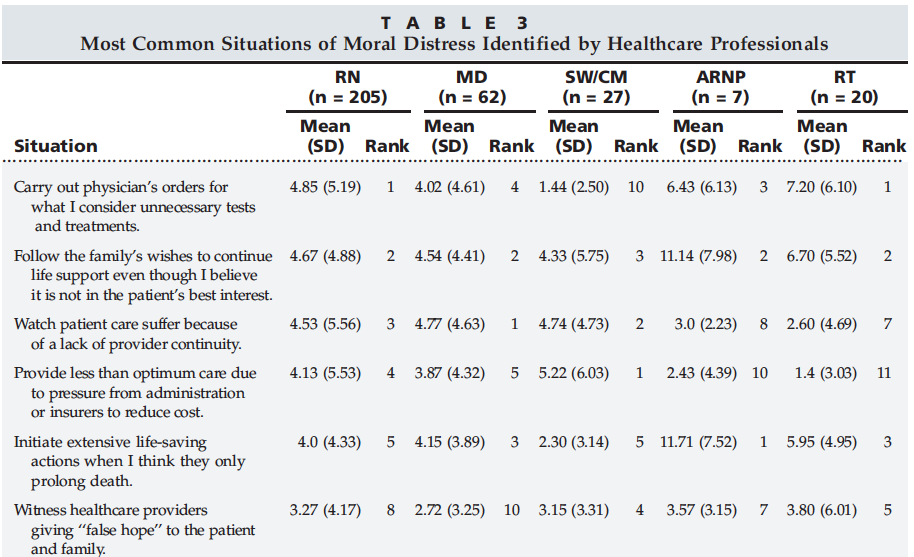 Other supporting studies …
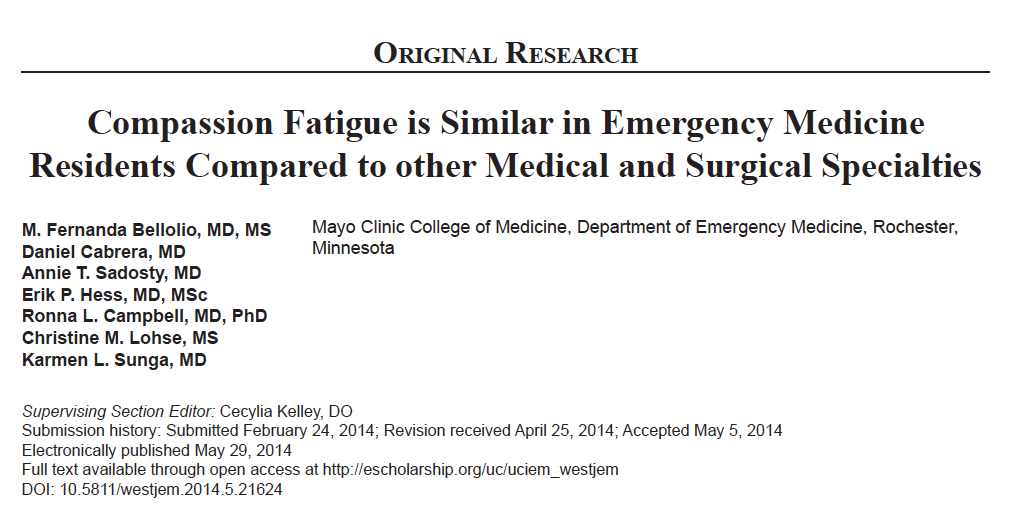 Compassion Fatigue
“Conclusion: CF scores in EM residents are similar to residents in other surgical and medical specialties. Residents working primarily night shifts and those working more than 80 hours per week appear to be at high risk of developing compassion fatigue. Residents with children are more likely to experience secondary traumatic stress.”
It’s universal …
“This recent study by Orton et al found that 46% of UK GPs reported emotional exhaustion, 42% reported depersonalisation, and 34% reported low levels of personal accomplishment.”

Dale S, Olds J. Maintaining professionalism in the face of burnout. Br J Gen Pract. 2012 Nov;62(604):605-7. doi: 10.3399/bjgp12X658449. PubMed PMID: 23211174; PubMed Central PMCID: PMC3481511.
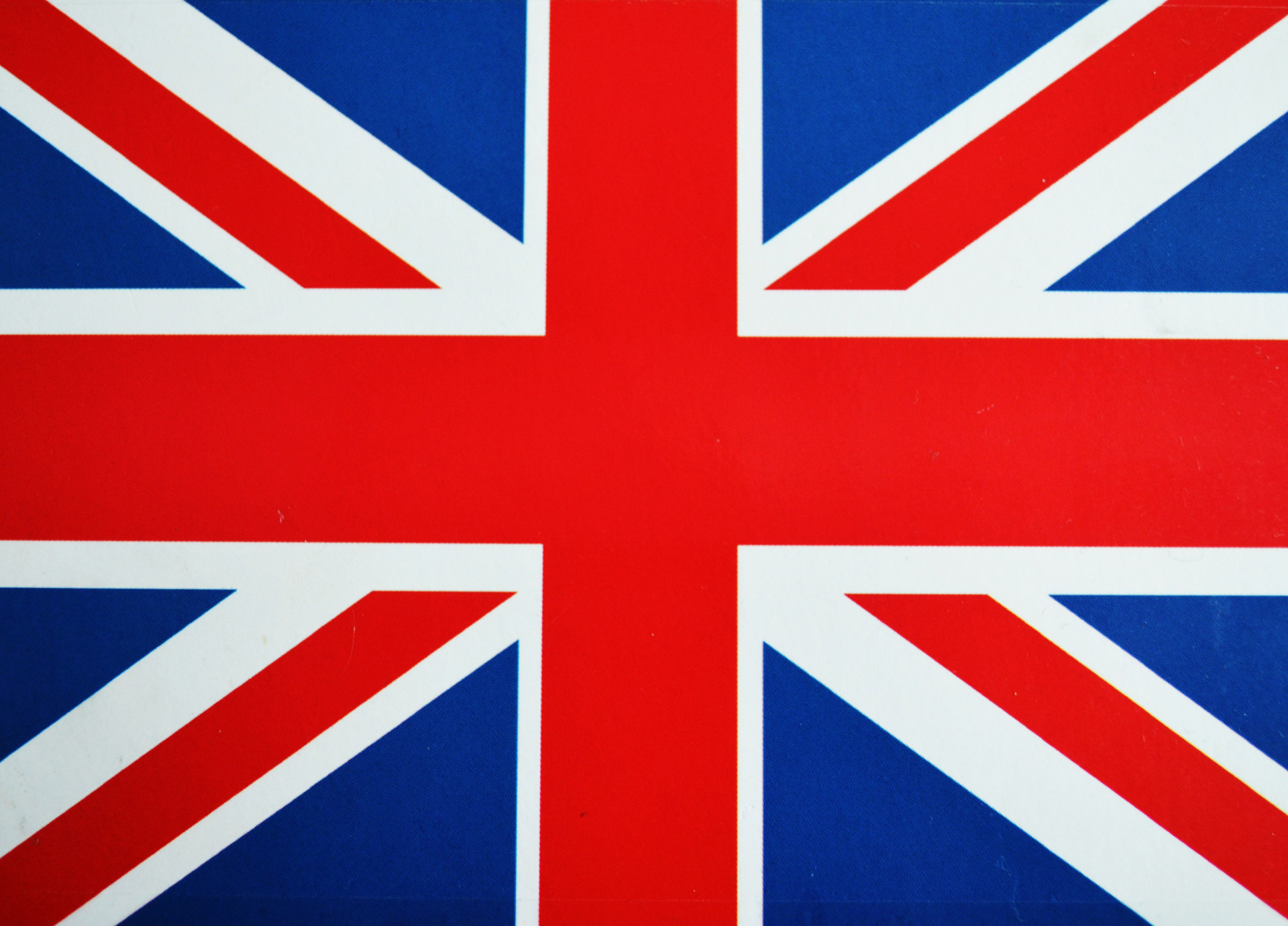 … and important
“Physician suicide is an important public health problem as the rate of suicide is higher among physicians than the general population. . . . Inadequate treatment [of mental illness] and increased problems related to job stress may be potentially-modifiable risk factors to reduce suicidal death among physicians.”
1: Gold KJ, Sen A, Schwenk TL. Details on suicide among US physicians: data from  the National Violent Death Reporting System. Gen Hosp Psychiatry. 2013 Jan-Feb;35(1):45-9. doi: 10.1016/j.genhosppsych.2012.08.005. Epub 2012 Nov 2. PubMed PMID: 23123101; PubMed Central PMCID: PMC3549025.
Second Paper: Support Group
Feld J, Heyse-Moore L. An evaluation of a support group for junior doctors working in palliative medicine. Am J Hosp Palliat Care. 2006 Aug-Sep;23(4):287-96. PubMed PMID: 17060292.
Feld et al.
Intervention: Support group 
Met for 1 hr every 3rd week
Doctors only (palliative care)
Facilitator: SW (a “trained counselor”)
No agenda or structure
Evaluation: Questionnaire 
Sent to 37 “junior doctors” who worked at hospice
68% response rate
Not validated
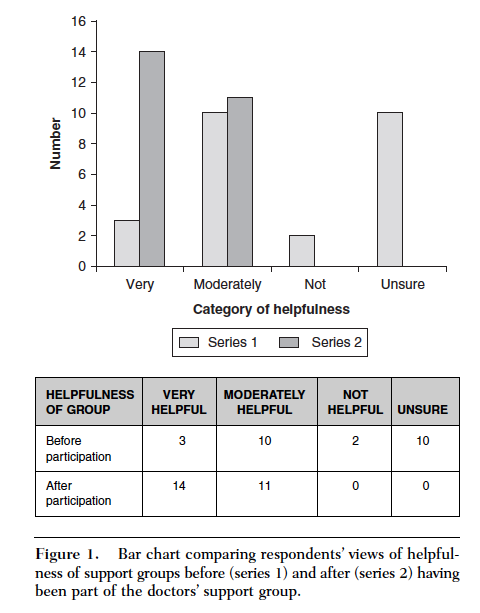 Third Paper: Balint Groups
Ghetti C, Chang J, Gosman G. Burnout, psychological skills, and empathy: balint training in obstetrics and gynecology residents. J Grad Med Educ. 2009 Dec;1(2):231-5. doi: 10.4300/JGME-D-09-00049.1. PubMed PMID: 21975984; PubMed Central PMCID: PMC2931236.
What is “Balint”?
“A Balint group is a group of physicians or other clinicians who meet regularly and present clinical cases in order to better understand the clinician-patient relationship.”
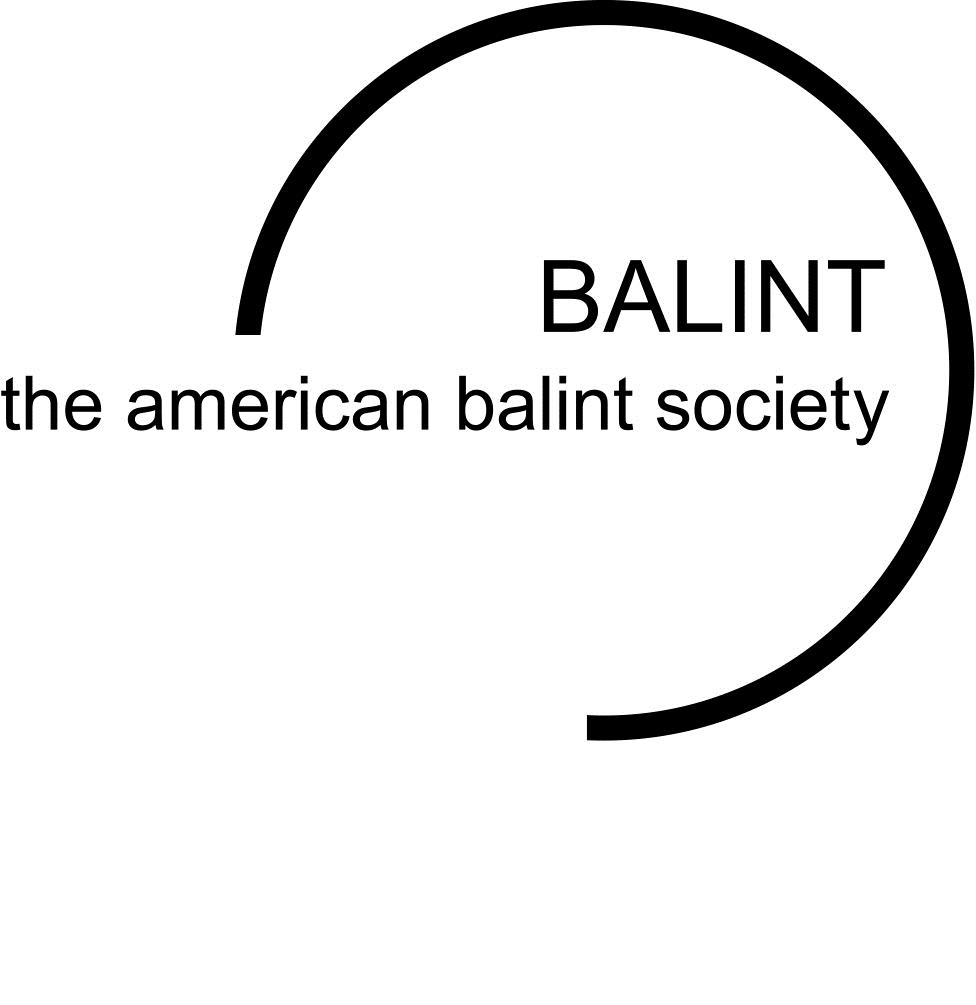 [Speaker Notes: http://americanbalintsociety.org/]
Balint Groups
Format: Case presentations only
Two leaders (e.g., physician and psychologist)
Leaders go through credentialing process
No other structure
Ghetti et al. (I)
Prospective educational study
36 OB-GYN residents received “Balint training”
Methods
“The Psychological Medicine Inventory, the Maslach Burnout Inventory, and the Jefferson Scale of Physician Empathy were administered prior to initiating training and at 12 Months”
Ghetti et al. (II)
Results
17 residents
At baseline, 70% reported high burnout scores
“Burnout and empathy remained unchanged at 12 months. Psychological medicine skills improved at 12 months.”
Conclusion
“Interest and confidence in handling psychological aspects of patient care improved at 12 months after the introduction of Balint training.”
Ghetti et al. (III)
Why is this a negative study?


Do we need more than just “case presentations”?
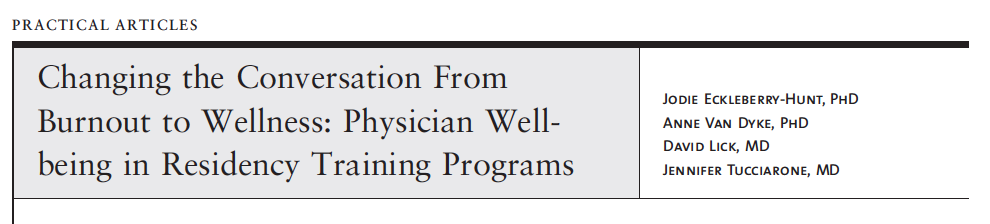 “It is possible to change the conversation from burnout to wellness, and the time for that change is now.”
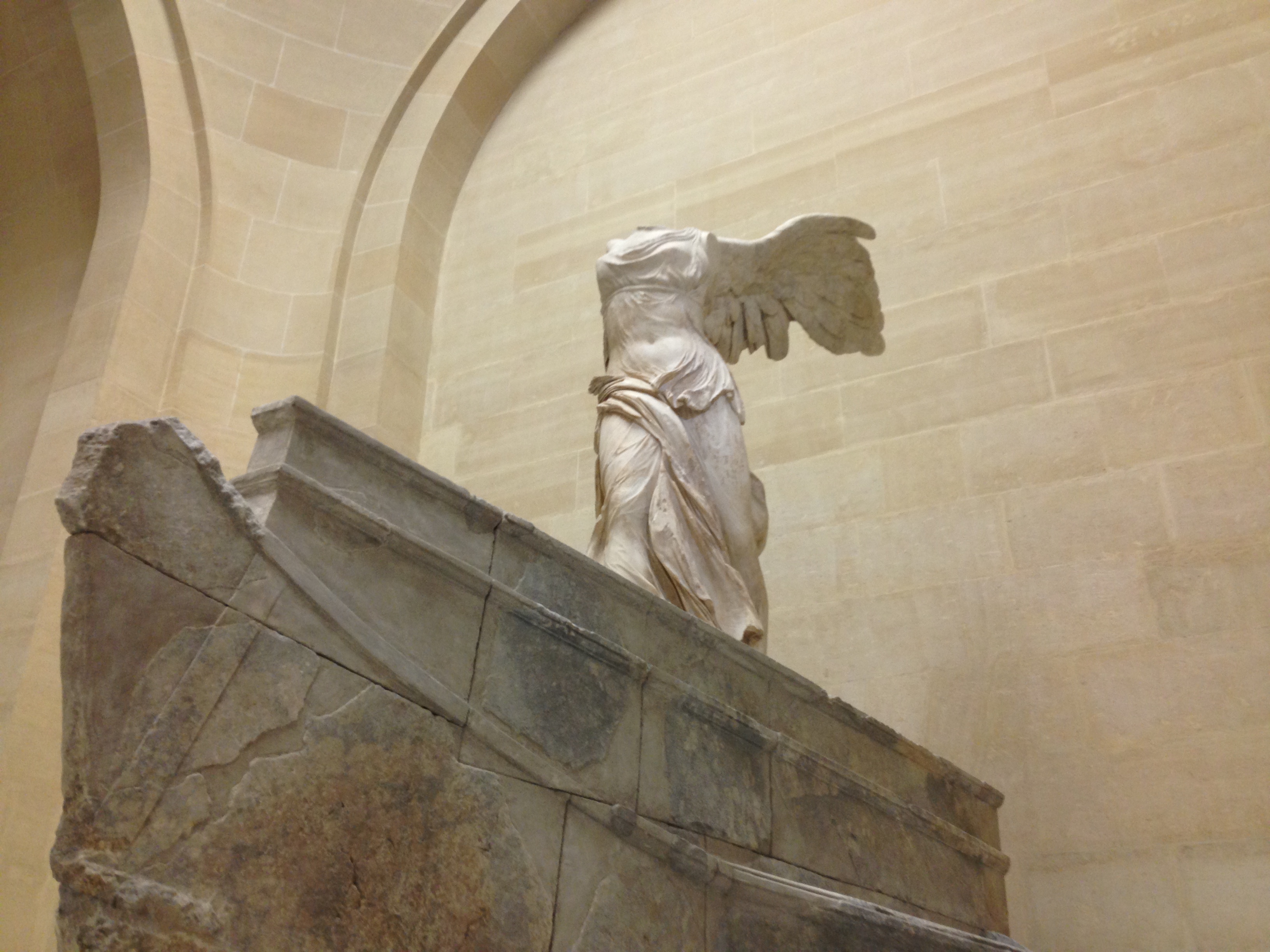 The story of Care for the Caregiver Group…
A Chaplain Led Support Group
Origin of the group…..
Two physicians noticed that there was a need to provide emotional support to those in the Palliative Care Fellowship program
Dr Rab approached Chaplain Resident Sage and Dr Madeline to start some sort of reflection group
Dr Rab, the four fellows and Sage gathered for an hour – there was venting, some laughter, and a few tears
The outcome of the first session was positive and the group decided to meet on a regular basis
The group GREW!
From Burnout to Wellness
System-Centered Theory Approach
Yvonne Agazarian’s Hypotheses and Observations

Role 		Goal 		Context
Process of developing the group’s identity

Three core principles: (1) trust and confidentiality, (2) an interdisciplinary approach, and (3) a clearly defined structure.
Why the Chaplain?
If we define spirituality as the process of finding meaning, purpose and connection to something greater then oneself, then spirituality is present in all people. In order to offer exceptional care to patients and their families, we need to also care for ourselves.

The chaplain is positioned to have both a professional and often personal relationship with members of the team. 

The chaplain has an awareness of the experiences of members of the team as she is caring for the same patients. This dual relationship with providers gives the chaplain insight into topics and concepts to explore in group to decrease the risk for moral distress and burnout.
Spiritual Assessment
Palliative Care Team as a System

Parallel Process: Goal of Palliative Care and Goal of Group

Paul Galchutt’s Spiritual Assessment Model Applied
Spiritual Assessment
Story
Palliative Care Provider at JHH Experience

Suffering
Burdens

Spirit
Connection between burdens and providers wellbeing

Sense-Making
Process of finding meaning and purpose
Support Group as a Spiritual Intervention
Attend to the needs of the group as a whole and individual members
Utilize different group theories to facilitate healthy and effective group dynamics
Focus on aspects of self-care that promote healthy boundaries and professionalism
Re-infuse the humanity back into the role of being a caregiver
Create a safe space that fosters support, sharing and meaning-making
Outcomes…
Words from Joe
Words from Rab
Words from Madeline
Increase in attendance
Incorporation of CFC into the Fellow’s Program